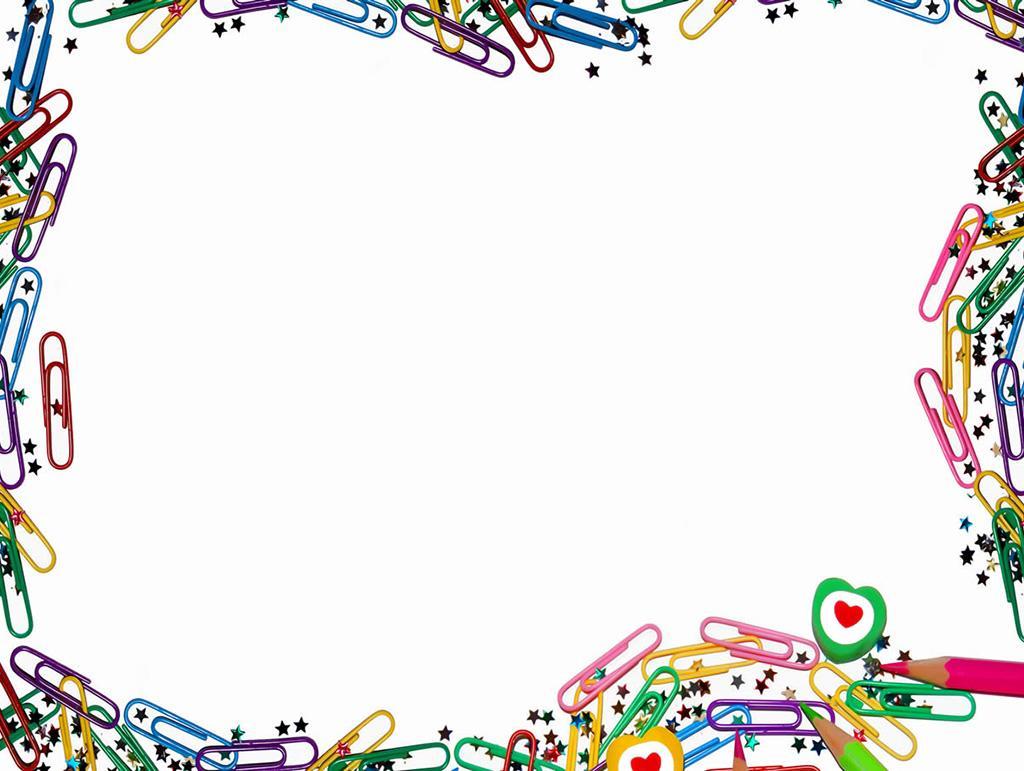 Ваш ребенок будущий первоклассник?                                                                                                            Значит он умеет……	Строить сложные предложения разных видов. Например: составлять предложения из предложенных слов : ребята, горка, санки, кататься, на.	Образовывать новые словосочетания. Например: шапка из меха – меховая шапка.	Объяснять содержание пословиц. Например пословицу «Без труда не вытащишь и рыбку из пруда.»	Составлять рассказы по одной картинке, по серии картинок, из жизни.	Выразительно исполнять стихи, с разной интонацией передавать строки, содержащие радость, восхищение, грусть и т.д.	Запоминать 8-10 картинок.	Запоминать считалочки. Например: «Три гуся летят над нами, три гуся, над облаками, два спустились за ручей. Сколько было всего гусей?» и скороговорки, например «Цыпленок с курицей пьют чай на улице».	Запоминать фразы. Например: Юля и Оля рисуют цветными карандашами»., «Осенью часто идет дождь.», «Лена играла мячом, кубиками, юлой, куклой и мишкой.»	Рассказывать по памяти рассказы, сказки, стихи, содержание картинок.	Повторять в точности текст, состоящий из 3-4 предложений.
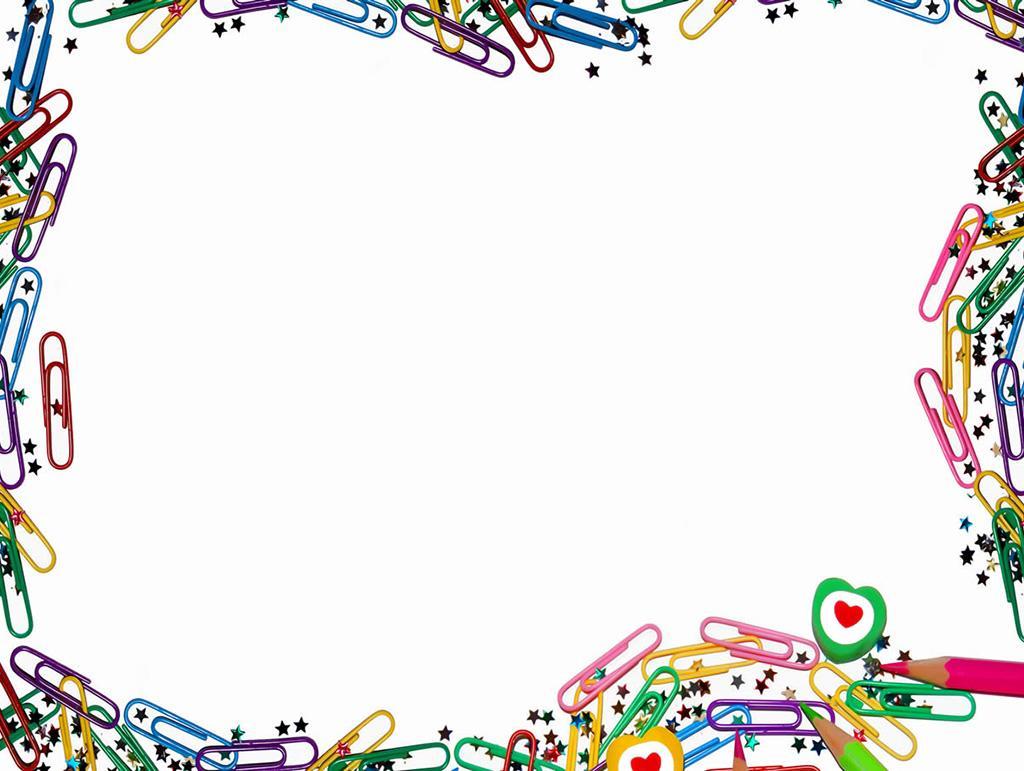 Закончить предложение: «Если стол выше стула, то стул …..», «Если два больше одного, то один….», «Если река глубже ручья, то ручей…..»	Находить лишнее слово среди группы слов, например: «Василий, Федор, Семен, Иванов, Евгений».  «Смелый, храбрый, отважный, злой, решительный».	Отвечать на замысловатые вопросы, например: «Когда гусь стоит  на одной ноге, он весит 2 килограмма. Сколько будет весить гусь, если встанет на две ноги?»	Определять последовательность событий.	Находить и объяснять несоответствия на рисунках.	Находить среди предложенных предметов лишний, объяснять свой выбор.	Составлять предложения из 3 – 4 слов.	Составлять схему предложений.	Делить слова на слоги (на части).	Различать гласные и согласные буквы.	Определять, на какой слог падает ударение.	Определять на слух мягкость и твердость звука в словах.	Определять количество звуков и букв в слове.	Определять по интонации, какое предложение: повествовательное, восклицательное, вопросительное.	Называть свое имя и фамилию.	Называть имя и фамилию своих родителей.	Знать название своего города.	Знать название столицы России.	Знать название нашей планеты.	Знать названия основных профессий людей. Объяснять, чем характерны эти профессии, какую приносят пользу людям..
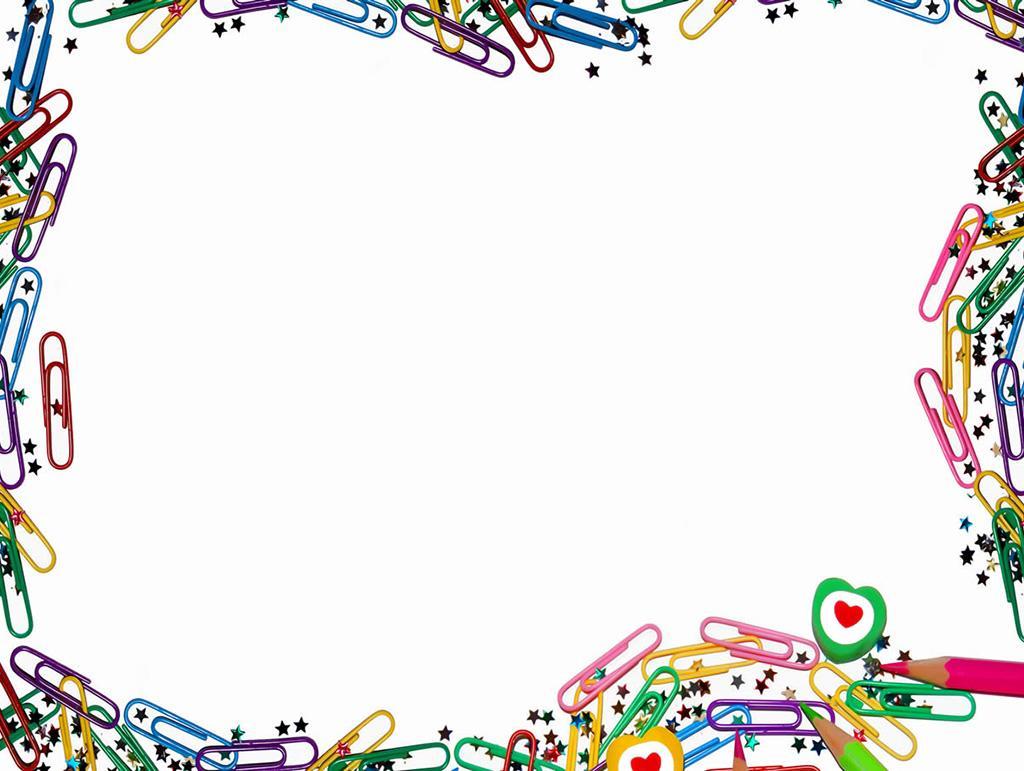 Называть времена года, части суток, дни недели в их последовательности.	Называть весенние, летние, осенние и зимние месяцы.	Отличать хищных животных от травоядных.	Отличать перелетных птиц от зимующих.	Отличать садовые цветы от полевых.	Отличать деревья от кустарников.	Называть все явления природы (снег, дождь, град, метель и другие)Желаю удачи!